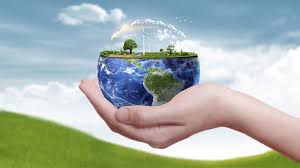 CHANGEMENT GLOBAL, RECHAUFFEMENT CLIMATIQUE  ET GRANDS ENJEUX DU MONDE CONTEMPORAIN
31 mars et 1er avril 2021
15/04/2021
Programme de la journée
Matin :
Introduction : Présentation du stage. 
La notion d’anthropocène : un concept à l’interface des sciences dures et des sciences sociales. (20mn)

Changement climatique et géopolitique en Arctique  Mise au point scientifique. Mikaa MERED , professeur de géopolitique des pôles Arctique et Antarctique à HEC Paris et secrétaire général de la chaire Outre-mer de Sciences Po Paris, auteur de l’ouvrage « Les mondes  polaires Edition Puf (2019). (1h30)    Questions…

 Présentation du projet pédagogique  «Svalbard ». Francine Brondex Enseignante, directrice de l’association «Passagers des sciences» (30mn)

 Quelle place de la thématique, quelle entrée dans les programmes ?
Des programmes récemment revisités au collège. (15mn)
Après-midi : reprise 13h30
Mises en œuvre pédagogiques : Quelle approche documentaire pour enseigner la question de manière réflexive au collège et au lycée ? Pascal ORCIER , formateur. (45mn)

 Présentation du projet «Mission océan» Partenariat Education nationale, Canope, Ifremer, Dassault industries) en collège : Changement climatique et  littoraux / Ressources numériques et séquences pédagogiques au cycle 3 et 4.  Monique BACCELLI et Anne VON HATTEN, formatrices. (30 mn)

 Mettre en place une simulation de conférence internationale sur le climat (COP25) pour comprendre le fonctionnement des institutions internationales et des procédures de négociations : présentation d’expérience du Lycée du Parc Impérial en partenariat avec l’association ENERGIES 2050.  Laurence HALPHEN (30 mn)

 15h30 : conclusion et fin du stage
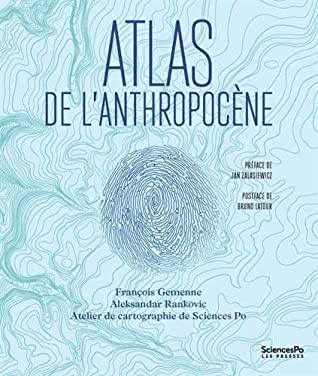 La notion fondamentale d’anthropocène
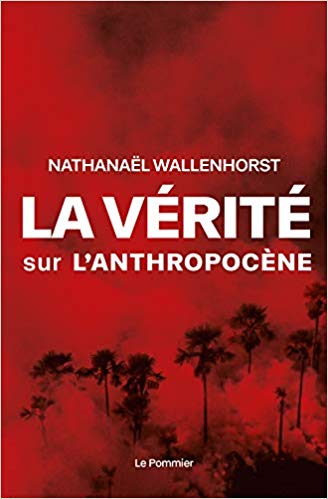 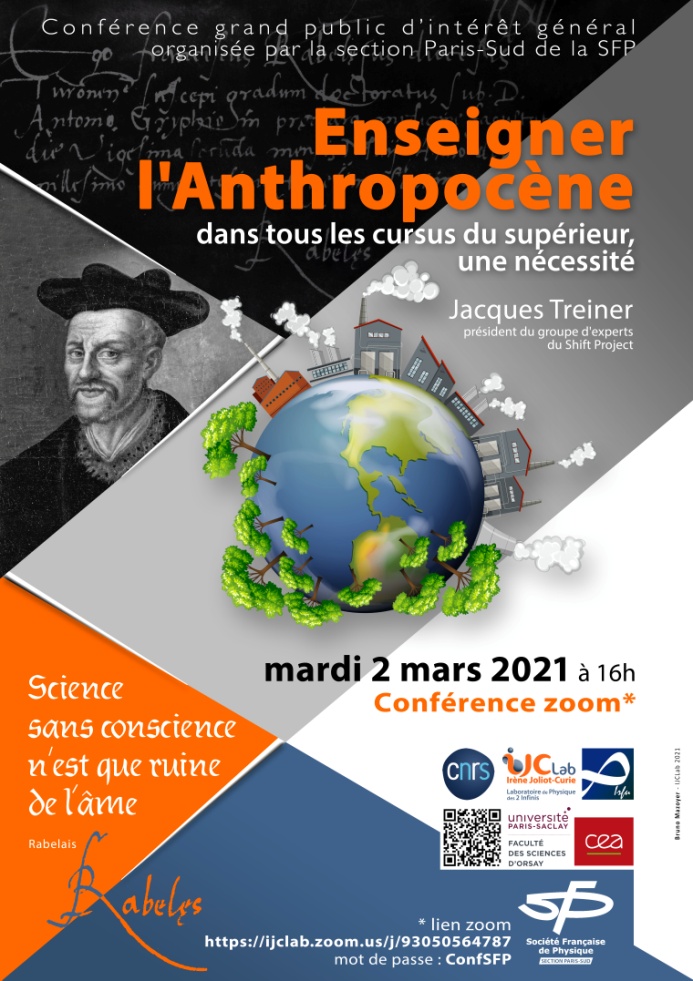 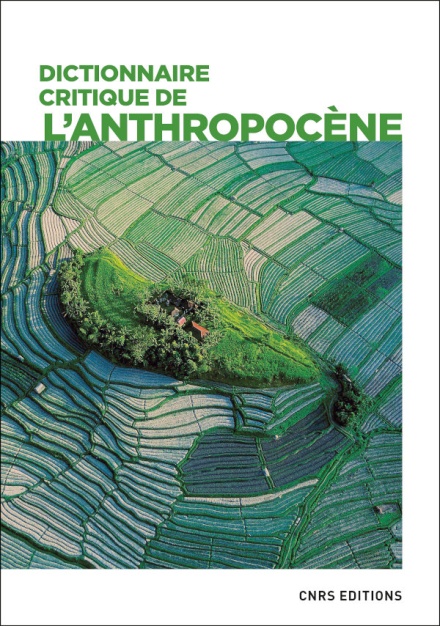 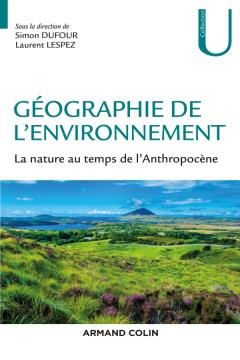 Une nouvelle ère : l’anthropocène ?
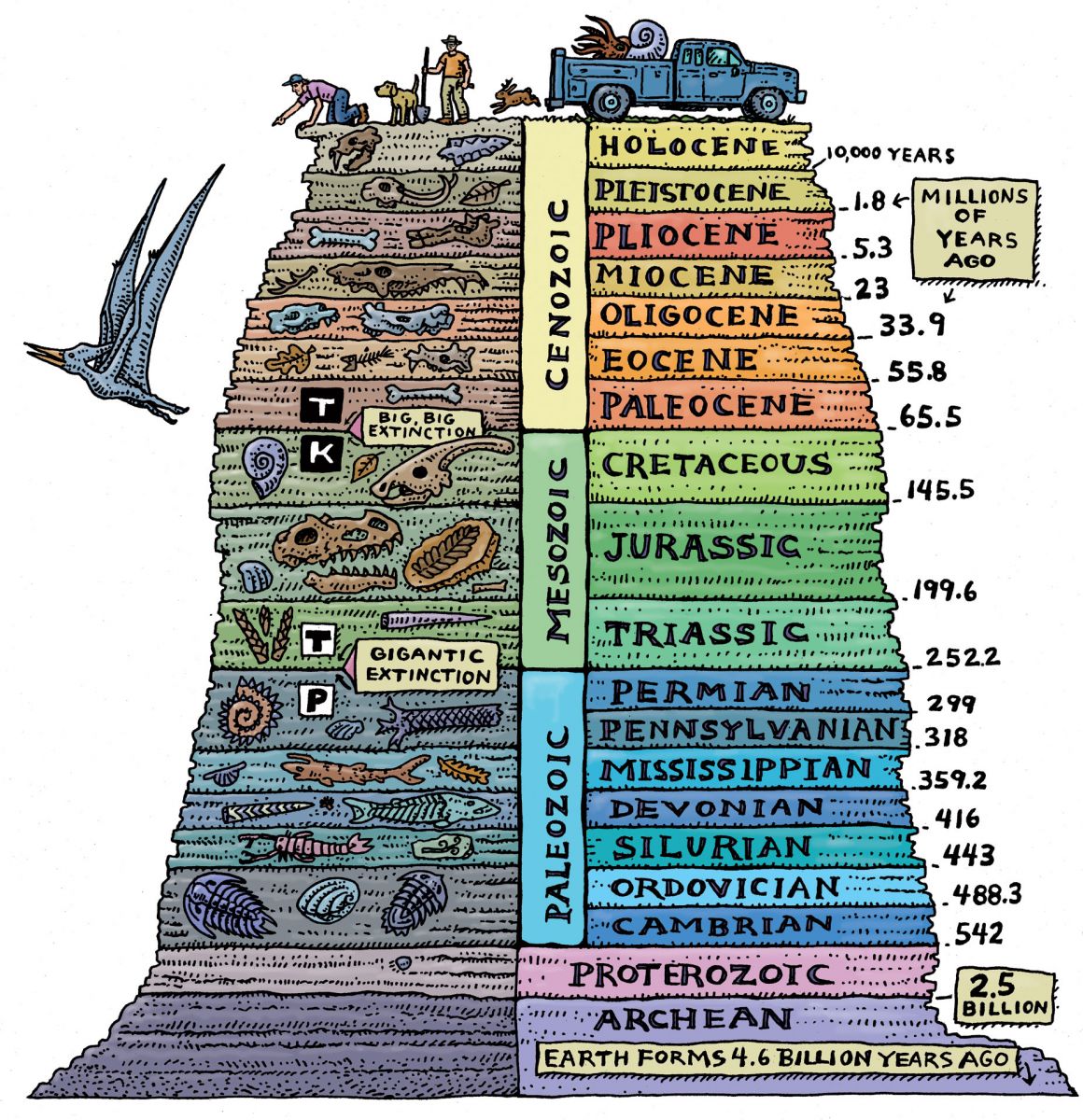 ANTHROPOCENE
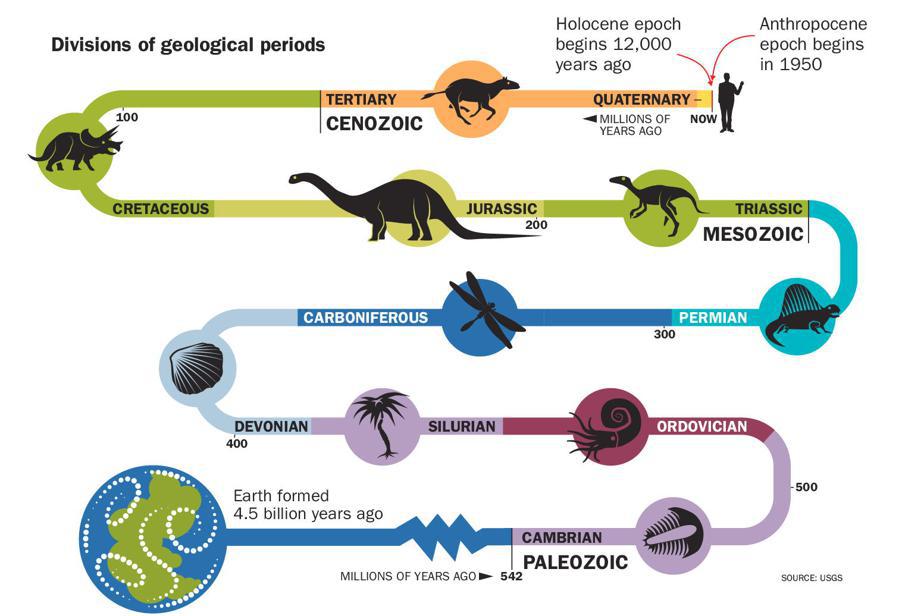 1950 : La grande accélération
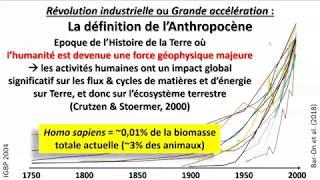 La grande accélération…
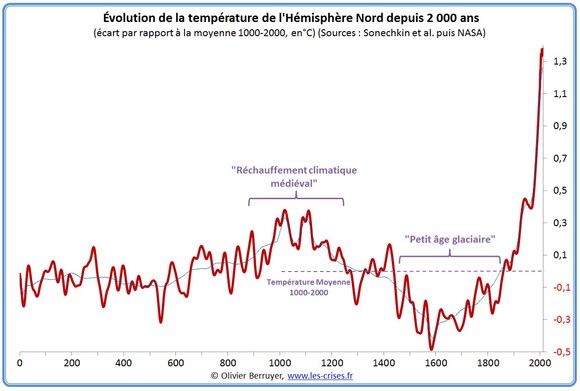 La crosse de hockey de Mann
5
L’évolution prospective des températures selon le GIEC…
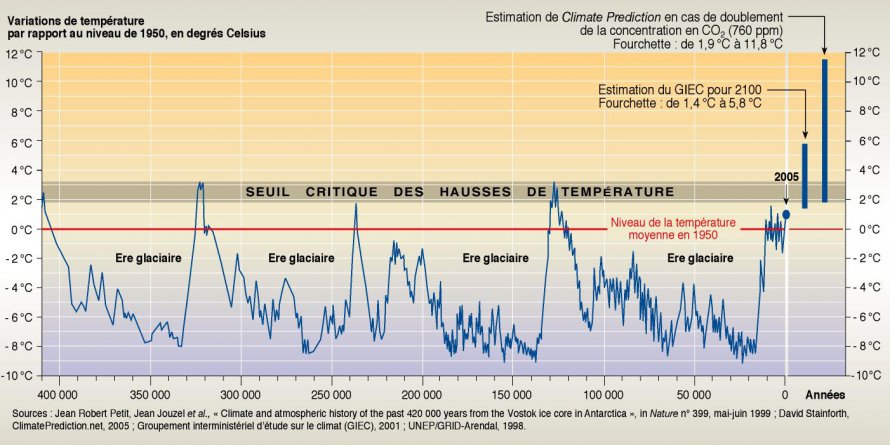 L’anthropocène : une notion polymorphe et discutée
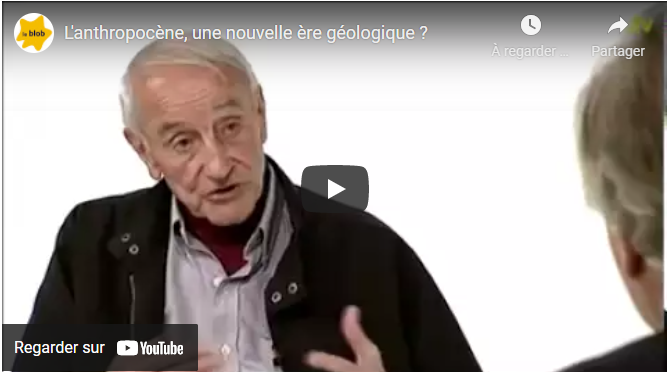 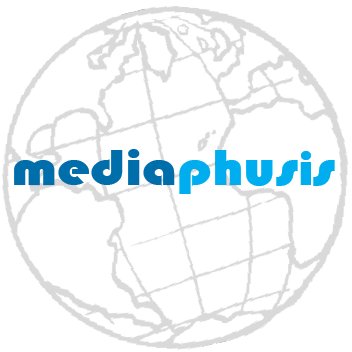 https://mediaphusis.wordpress.com/2015/11/01/polemiques-autour-de-la-notion-danthropocene/
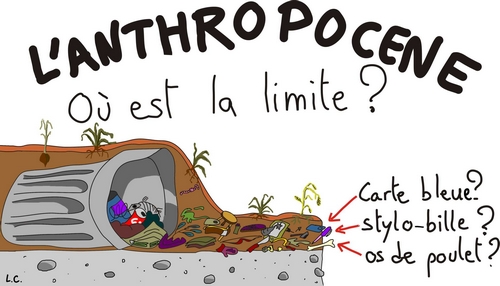 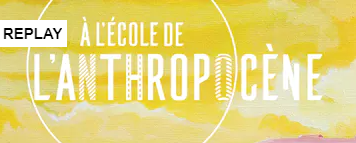 La vision des géographes : un urbanocène ?
Aborder la notion d’anthropocène : 
3 avantages, 3 objectifs :
L’anthropocène : une clé de lecture des programmes faisant intervenir le temps long.

 L’anthropocène : comme apprentissage de la complexité.

 L’anthropocène :  pour stimuler la réflexion géographique, prospective et philosophique sur l’avenir des sociétés humaines et sur leur manière d’habiter la planète.
8
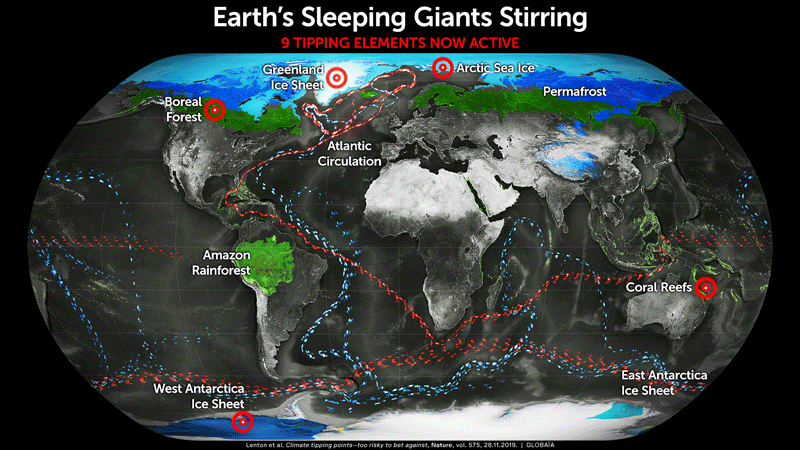 https://www.stockholmresilience.org/research/research-news/2019-11-27-time-for-an-emergency-response.html
9